Towards Digital InclusionINITIATIVE INTRODUCTION
[Speaker Notes: Dalyviai?]
Innitiative details
Name: Bridging the Digital Gap Through Reverse Mentorship
Duration: 19 monts (September 2023 – March 2025)
Programme / funding source: Nordic Council of Ministers 
Partners: Association „Langas į ateitį“ (Lithuania) – coordinator
                  Nordic Network for Adult Learning (Finland)
                  IT-Guide (Sweden)
Objectives
The project's general objective is to develop a reverse mentorship digital skills development framework and pilot it in Lithuania. Also aiming to be scaled throughout the Nordic-Baltic region. 

Target groups and benefits of intergenerational cooperation:
young people, who would gain training and confidence by becoming mentors through voluntary activity. 
senior citizens would gain digital skills and also benefit from improved communication and relationship building.
Mentoring framework
Mentoring framework includes:
Mentoring model for intergenerational digital skills learning
Guidelines for participating organizations
Guidelines for young mentors

Documents and FAQ online: https://norden.lt/en/project/it-mentorship/
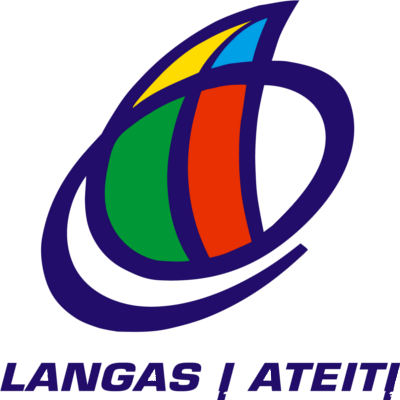 Contacts

Rita Šukytė
rita.sukyte@langasiateiti.lt